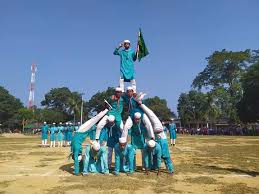 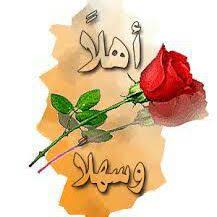 التعريف
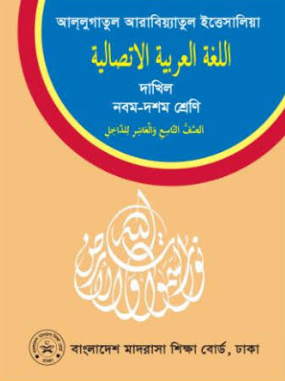 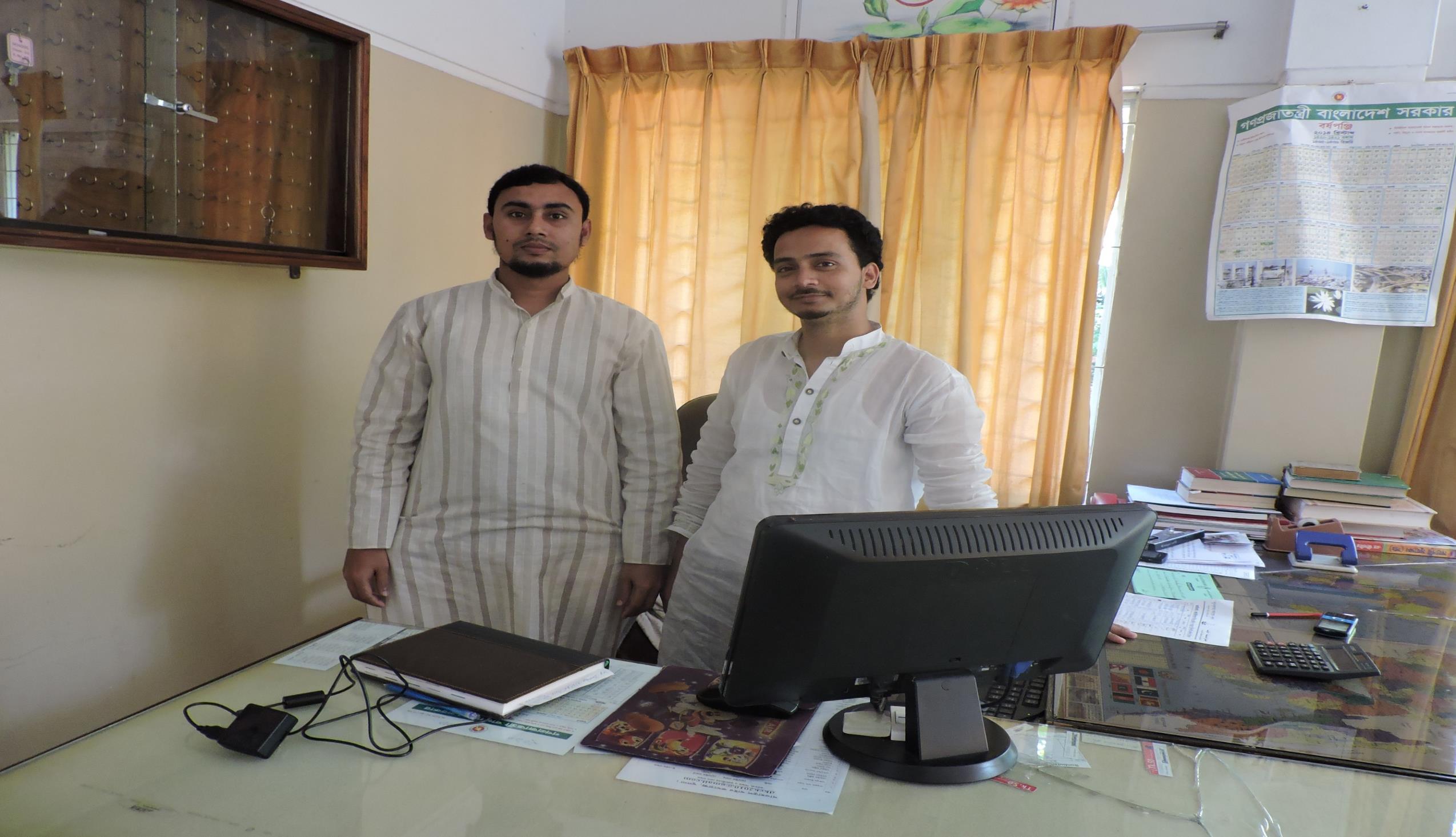 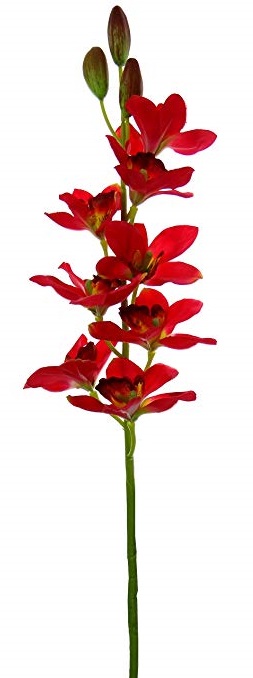 عبد العليم بن شمس الحق
الصف : التاسع من الداخل
المادة : اللغة العربية الاتصالية
محاضر اللغة العربية
الوحدة : الرابعة
فتاري فاضل مدرسة، سفاهر، نوغاؤن
الدرس : الثالث
رقم الجوال : 01749-94 44 18
الوقت : 40 دقيقة
العنوان الالكتروني :
التاريخ : 11/10/2020م
infoabdulalim@gmail.com
فهمنا أن الصور التالية تدل على حب الوطن وحفظه من العدو من داخله وخارجه
ماذا فهمتم من الصور التالية  ؟
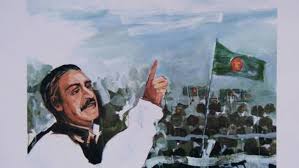 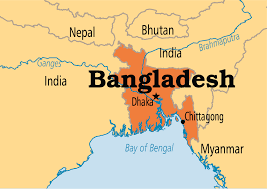 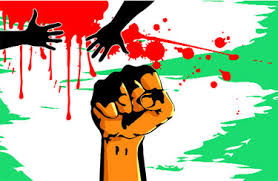 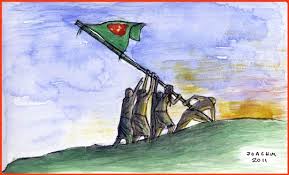 النـــتــائج مـــــن الدرس
0
الطلاب بعد نهاية هذا الدرس ....
يستطيع قراءة القصيدة بالنطق الصحيح بالترجمة؛
1
يتعلم معاني الكلمات الجديدة مع تكوين الجمل المفيدة؛
2
3
يقدر على شرح الأبيات باللغة العربية حسب المطلوب؛
4
يشرح واجبات ومسؤوليات المواطن لحفظ شرف البلاد ومرتبته.
إعلان درس اليوم
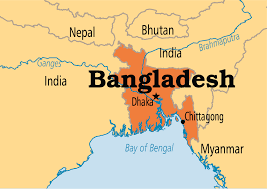 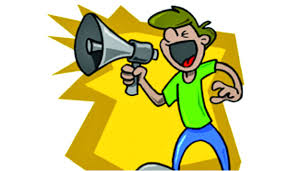 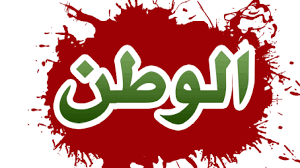 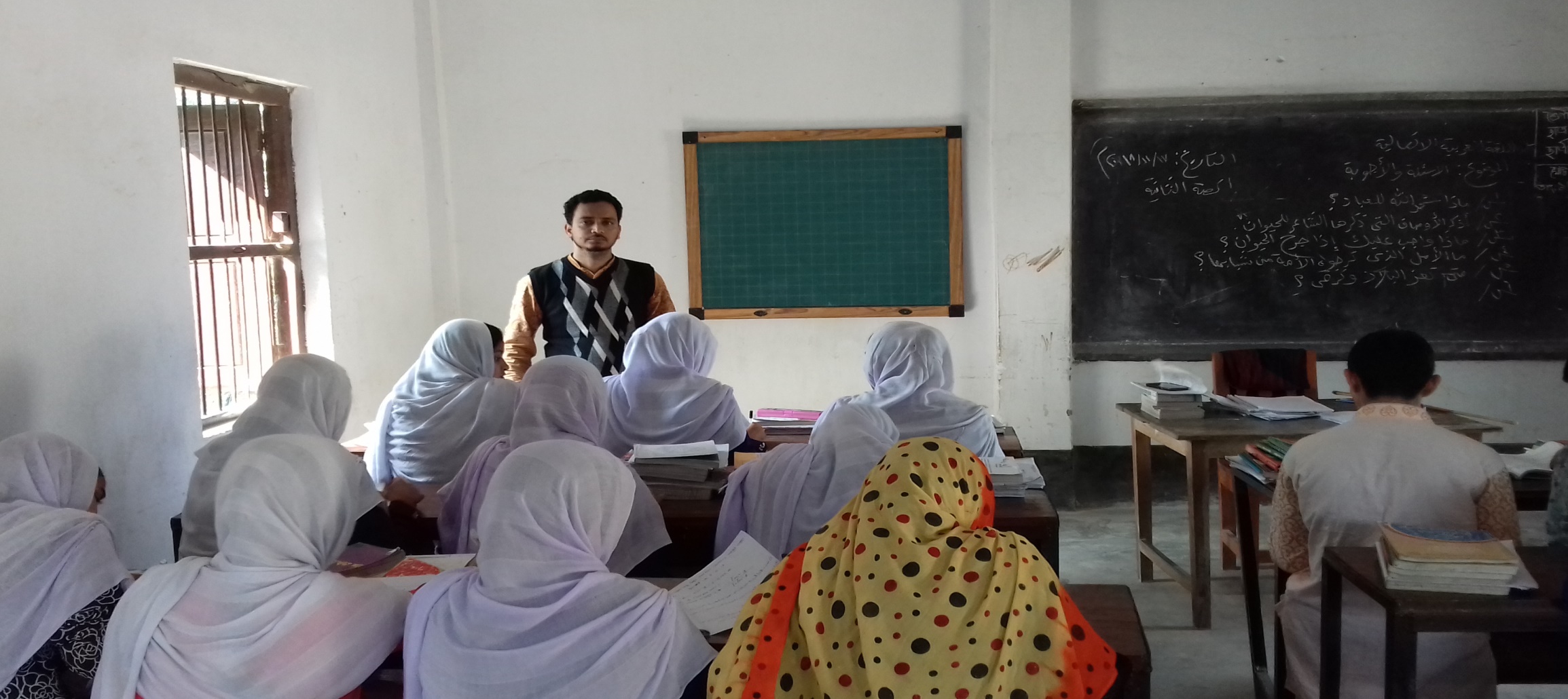 القراءة الصوتية
هلموا نتعلم الآن معاني الكلمات الصعبة مع تكوين الجمل في الدرس
الوطن
مال
يضل
دليل
مسكن/ مثوى
حبّب/ رغّب
يفقد
برهان/ حجة
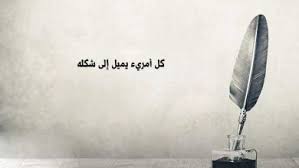 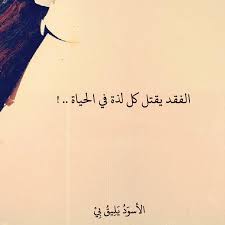 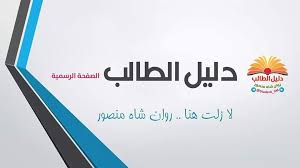 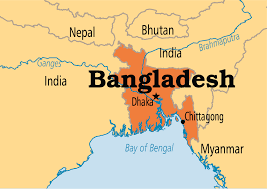 حب الوطن من الإيمان
هذا الرجل مال إلى الإسلام
يضل الإنسان ويبقى آثاره
لا تتكلم إلا بالدليل
هلموا نتعلم الآن معاني الكلمات الصعبة مع تكوين الجمل في الدرس
وصية
ثقيل
ادعاء
جيل
ميثاق/ عهد
كثيف/ وزين
إقامة  الدعوة/ التباس
الأمة
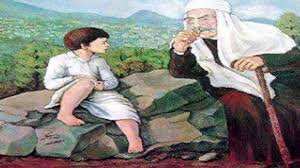 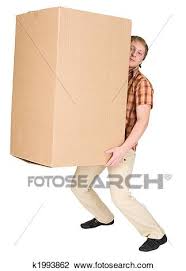 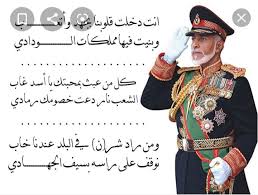 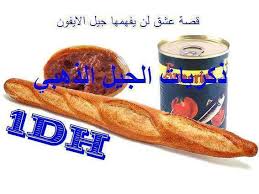 وصى الشيخ وصية حسنة لابنه
حب الوطن عمل ثقيل
حب الوطن ليس بادعاء
يأتي الجيل بعد جيل آخر
العمل الوحدي
الوقت
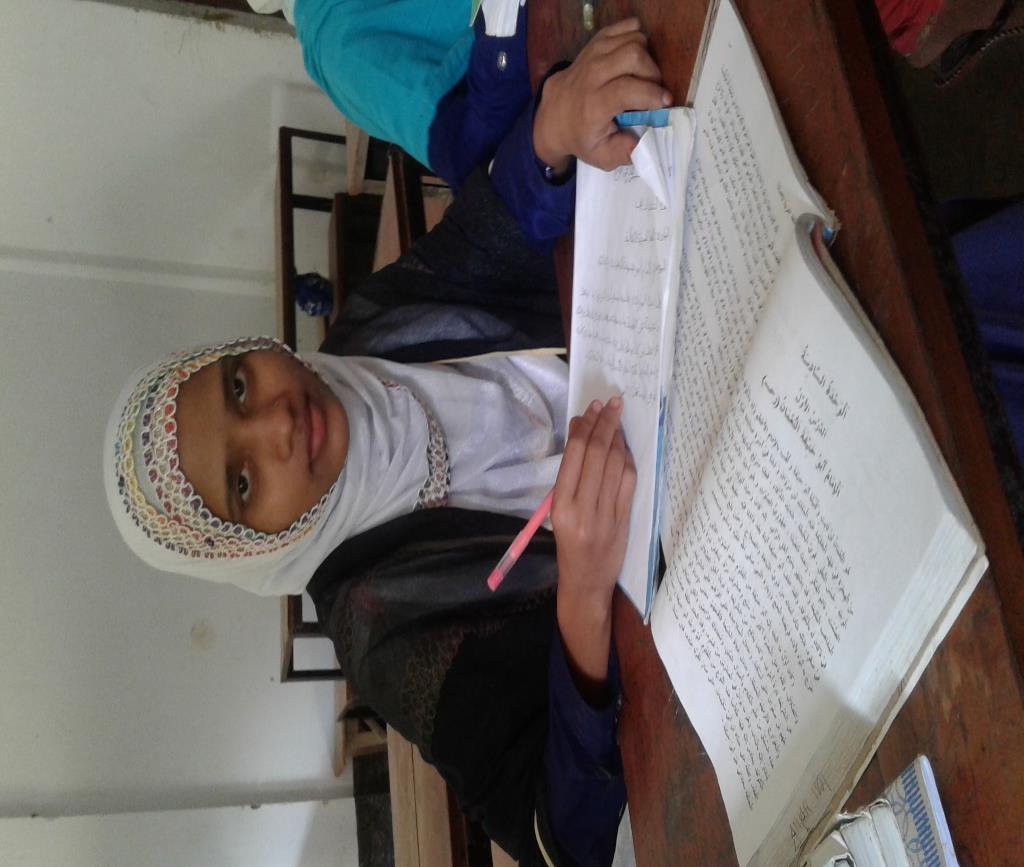 اكتب معاني الكلمات الآتية ثم اجعلها في جملة مفيدة من عندك:

الوطن – دليل – وصية – جيل – ثقيل
خمس  دقائق
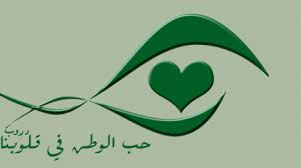 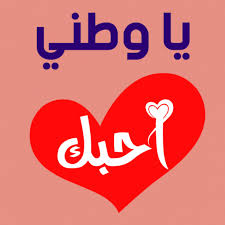 وطني اُحِبُكَ لابديل
أتريدُ من قولي دليل
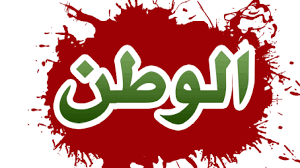 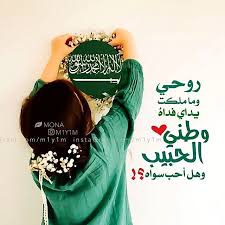 سيضلُ حُبك في دمي
لا لن أحيد ولن أميل
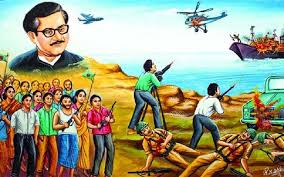 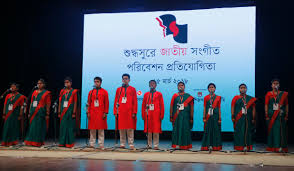 سيضلُ ذِكرُكَ في فمي
ووصيتي في كل جيل
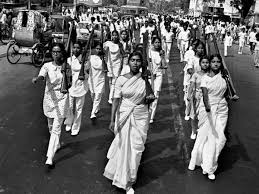 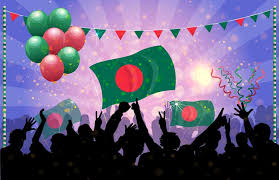 حُبُ الوطن ليسَ إدعاء
حُبُ الوطن عملٌ ثقيل
العمل في أزواج
الوقت
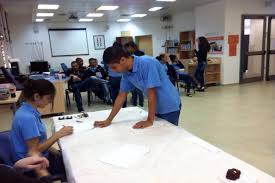 اشرح البيت الآتي:

وطني اُحِبُكَ لابديل

أتريدُ من قولي دليل
سبع دقائق
واجبات ومسؤوليات لحفظ الوطن ومرتبته في العالم
على أي شيء تدل الصور التالية ؟
الصورة الجميلة تدل على ما يجب على مواطن البلاد لحفظ شرفه ومرتبته في العالم
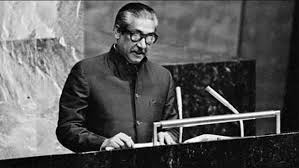 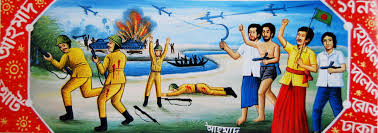 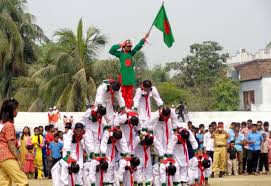 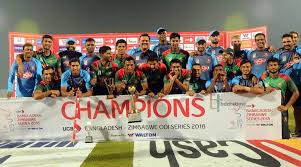 على أي شيء تدل الصور التالية ؟
اللوحة الإرشادية والصورة الجميلة تدل على ما يجب على مواطن البلاد لحفظ شرفه ومرتبته في العالم
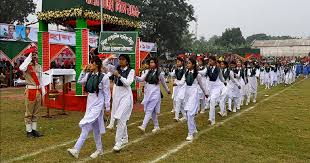 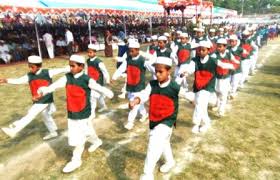 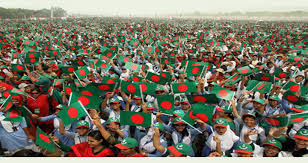 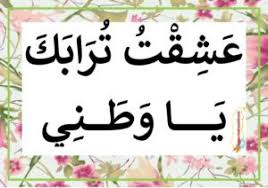 العمل الجماعي
الوقت
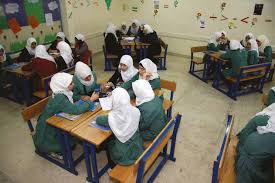 اكتب بسبع جملة مفيدة عن واجبات و مسؤوليات المواطن لتطور بلاده وشرفه في العالم .
خمس دقائق
التقييم
1. ماذا يريد رسول الله صلى الله عليه وسلم لبلده ؟
2. ماذا يفعل الشاعر لوطنه ؟
3. ماذا سيكون في فم الشاعر ؟
4. هل حب الوطن ادعاء فقط ؟
5. انشد أربعة أبيات من أول القصيدة : الوطن
6. ما الواجب على المواطن لحفظ شرف بلاده ومرتبته ؟
الواجب المنزلي
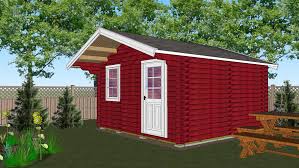 اكتب فقرة مختصرة عن حب الوطن
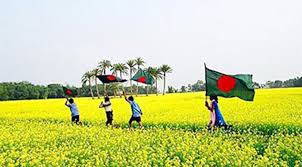 مع السلامة أيها الأحباب